Technik Organizacji Reklamy
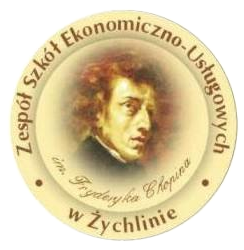 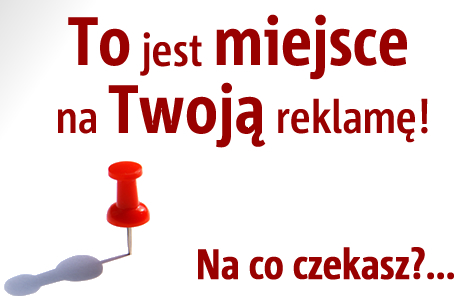 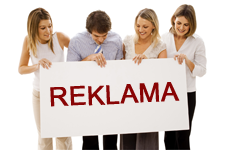 "Reklama każe ci myśleć, że przez całe swoje życie marzyłeś o czymś, o czym wcześniej nigdy nawet nie słyszałeś. "
Technik Organizacji Reklamy
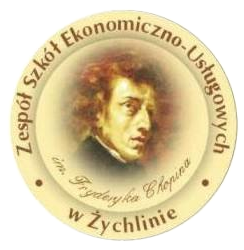 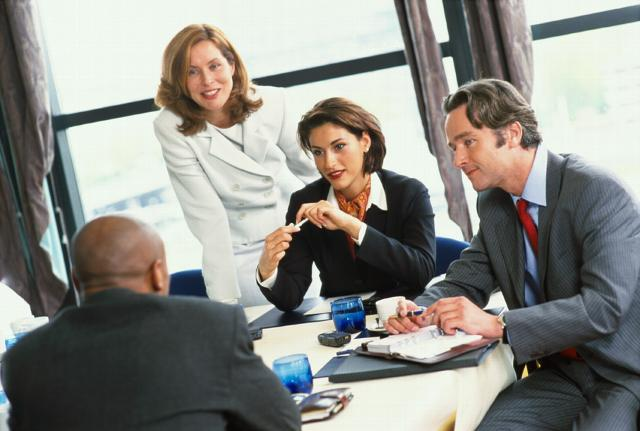 Technik organizacji reklamy to bardzo ciekawy i posiadający dużą przyszłość zawód. 
Technik organizacji reklamy
 przeprowadza analizy marketingowe, 
 zajmuje się zbieraniem informacji niezbędnych do realizacji zadań reklamowych, 
 przygotowuje wnioski z programów badań rynkowych, 
pozyskuje klientów do współpracy z firmą, 
uczestniczy w rozmowach handlowych, 
prezentuje usługi reklamowe.
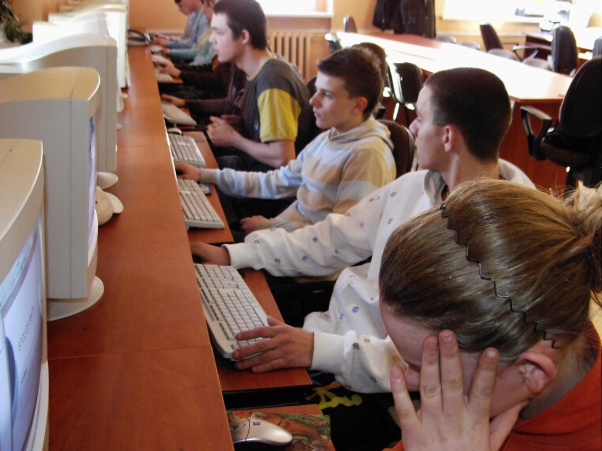 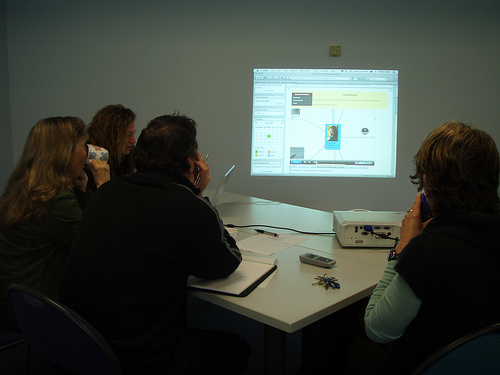 Technik Organizacji Reklamy potrafi:
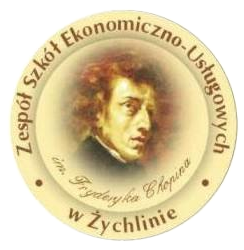 - planować i organizować działalność reklamową i promocyjną
- określać cele reklamowej działalności przedsiębiorstwa
- sporządzać budżet kampanii reklamowych i promocyjnych
- stosować różne formy reklamy w kampaniach reklamowych
- planować i dokonywać zakupu przestrzeni reklamowej w mediach
- stosować metody badań rynku reklamy
- oceniać wartość przygotowanych reklam
- oceniać skuteczność i efektywność kampanii reklamowej
- wykorzystywać specjalistyczne programy komputerowe wspomagające organizację kompanii reklamowej
- opracowywać oferty handlowe dotyczące sprzedaży usług reklamowych i promocyjnych
- prowadzić negocjacje, rozmowy handlowe oraz współpracować z klientami
Przedmioty zawodowe
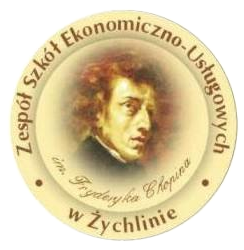 podstawy ekonomii, 
 ekonomika i organizacja przedsiębiorstw,  
 marketing, 
 elementy towaroznawstwa, 
 psychologia reklamy, 
organizacja reklamy, 
 prawo, 
 etyka i kultura zawodu, 
 język angielski, 
 rysunek i liternictwo, 
 historia sztuki i reklamy, 
 pracownia techniki reklamy, 
 grafika komputerowa,
 techniki poligraficzne, 
 fotografia reklamowa
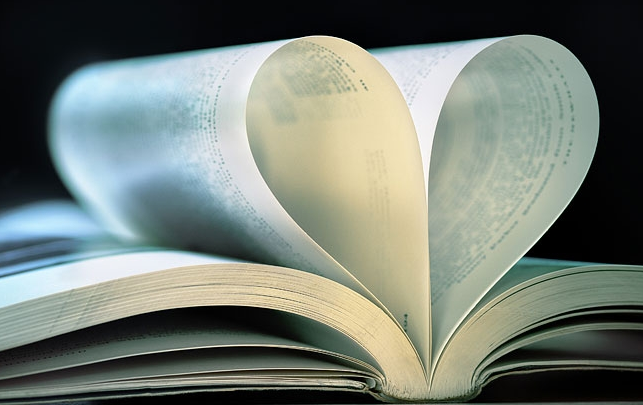 Praktyczne umiejętności zawodowe pozwalają podjąć pracę w:
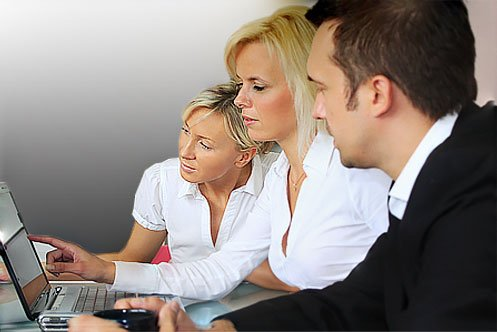 - agencjach reklamowych
- przedsiębiorstwach produkcyjnych i handlowych w działach marketingu i reklamy
- biurach ogłoszeń
- środkach masowego przekazu w działach promocji
- agencjach scenariuszowych i studiach graficznych
- agencjach do kontaktów z prasą
- agencjach do kształtowania opinii publicznej
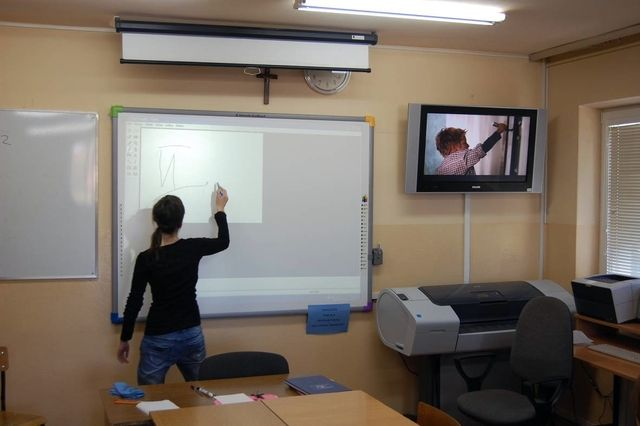 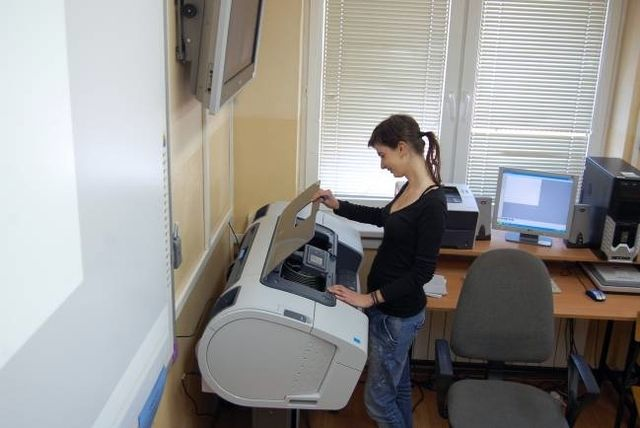